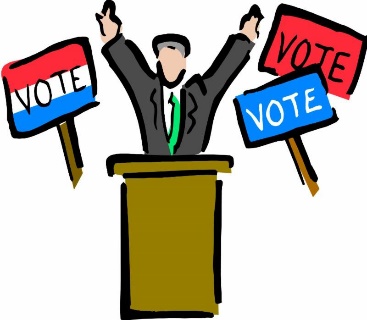 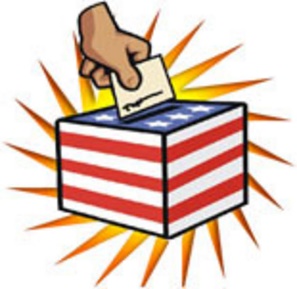 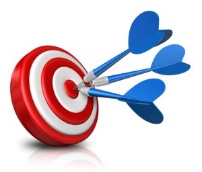 A countries' foreign policy, their strategy for dealing with other countries, is usually on a spectrum….
Internationalism
Isolationism
A country chooses to get involved in other countries’ problems when there is need.
A country focuses on its own problems and does not get involved in other countries’ problems.
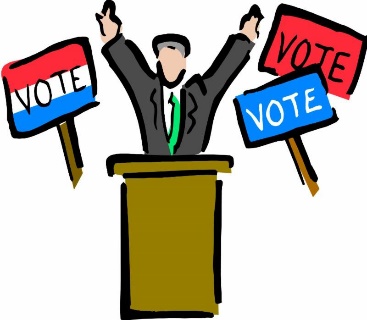 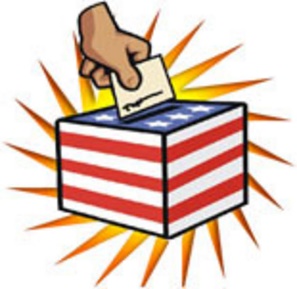 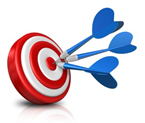 A countries' foreign policy, their strategy for dealing with other countries, is usually on a spectrum….
Internationalism
Isolationism
A country chooses to get involved in other countries’ problems when there is need.
A country focuses on its own problems and does not get involved in other countries’ problems.
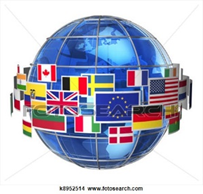 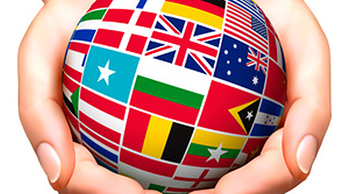 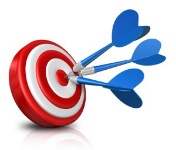